Сентябрь-декабрь1943 года
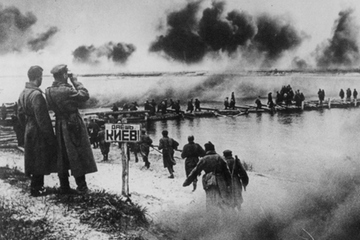 «Восточный вал» – система укреплений Вермахта на правом берегу Днепра
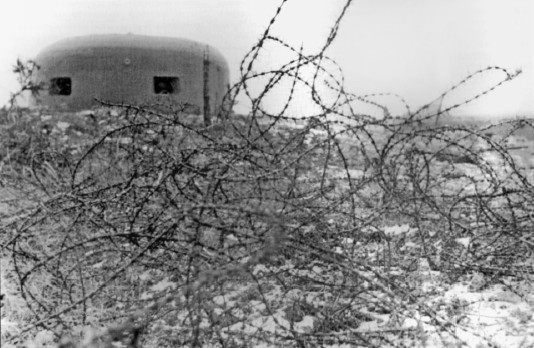 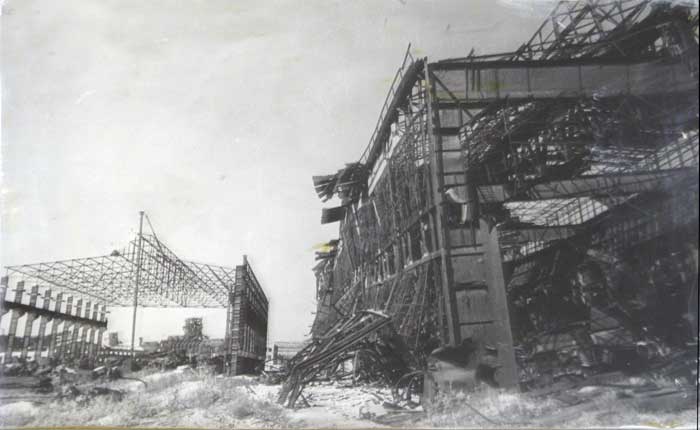 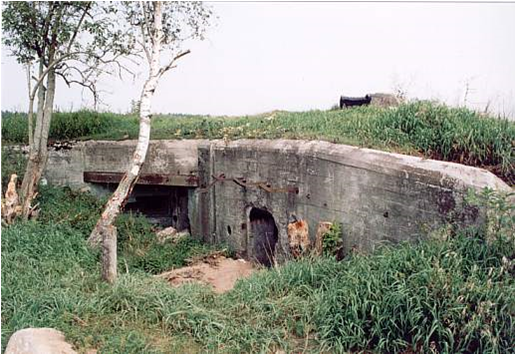 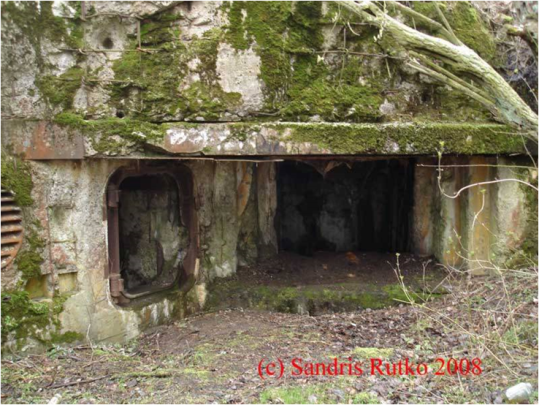 Скорее Днепр потечет обратно, нежели русские преодолеют его.

Адольф Гитлер
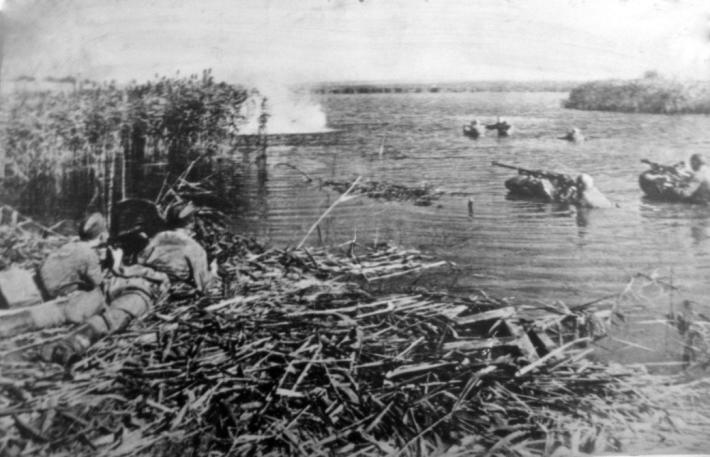 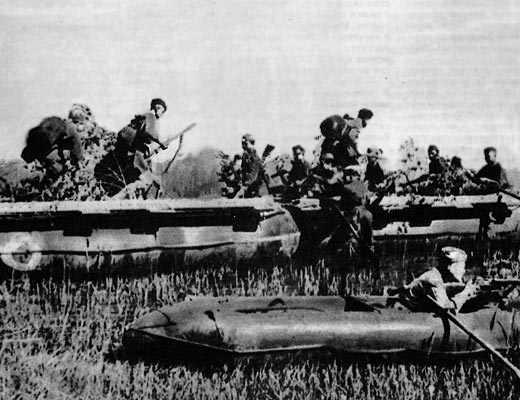 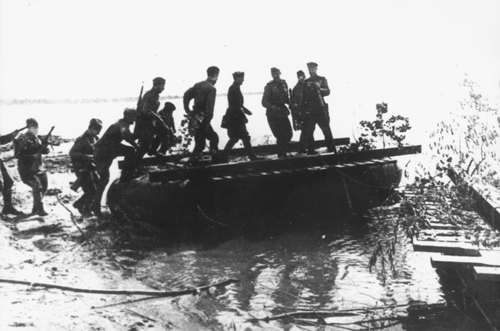 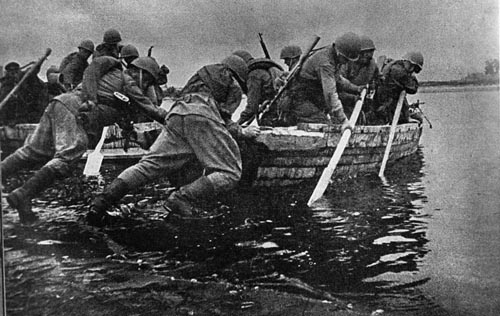 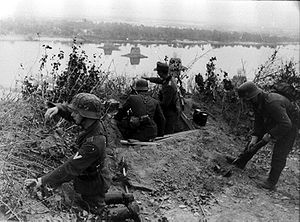 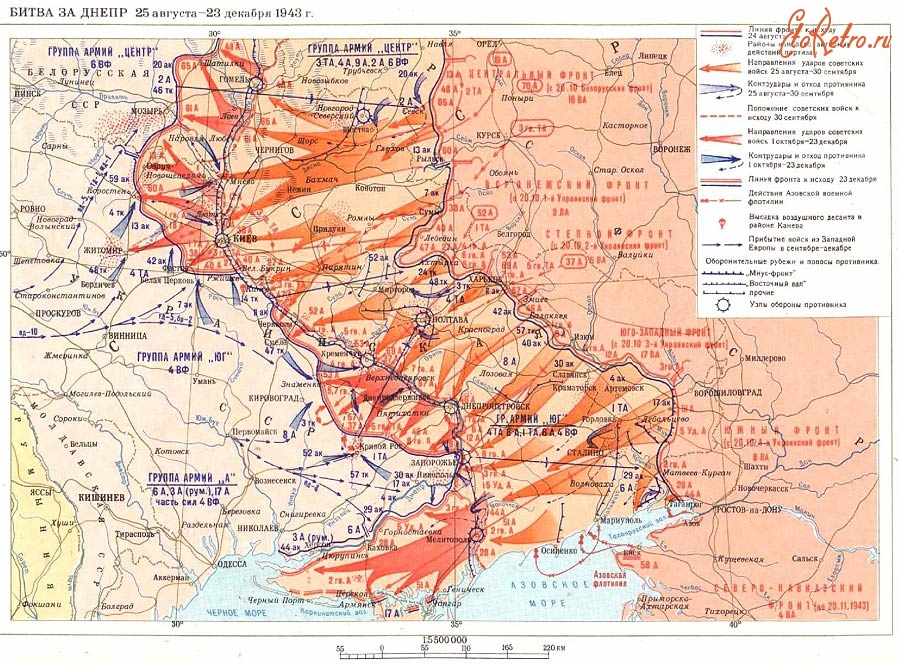 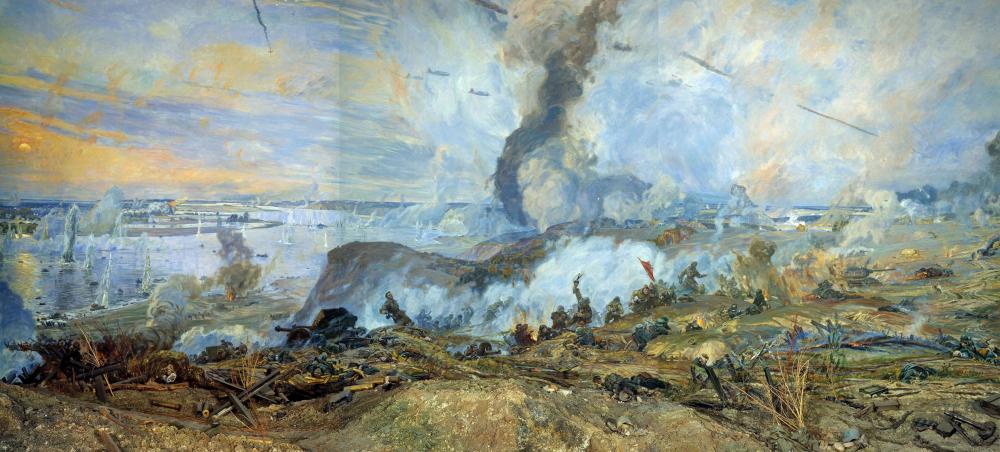 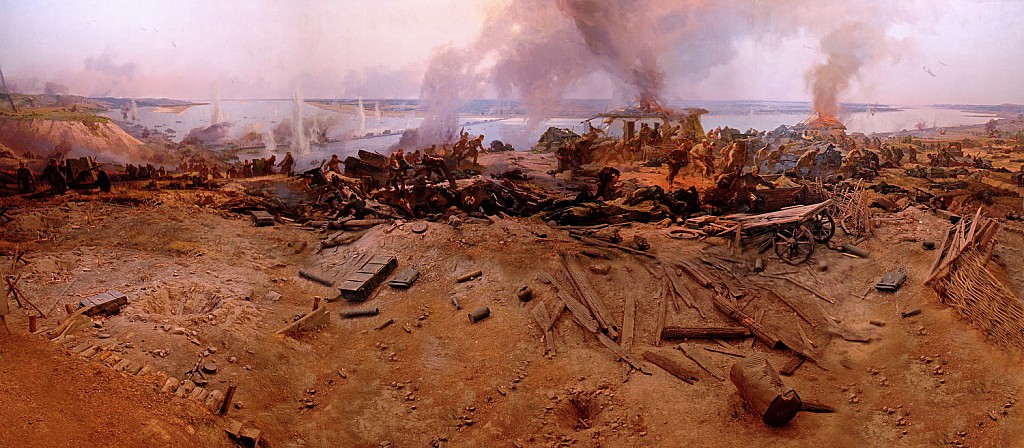 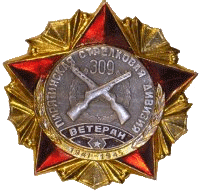 309-я Краснознамённая ордена Кутузова II степени Пирятинская стрелковая дивизия
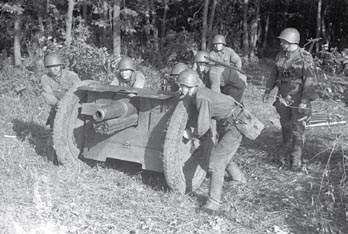 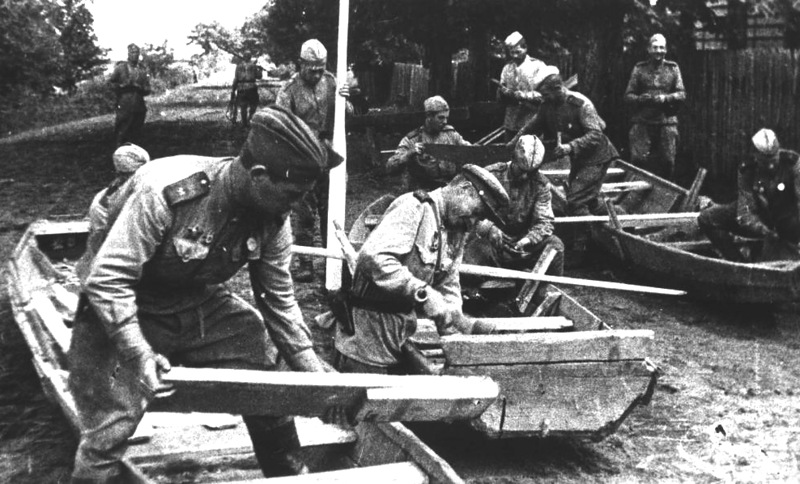 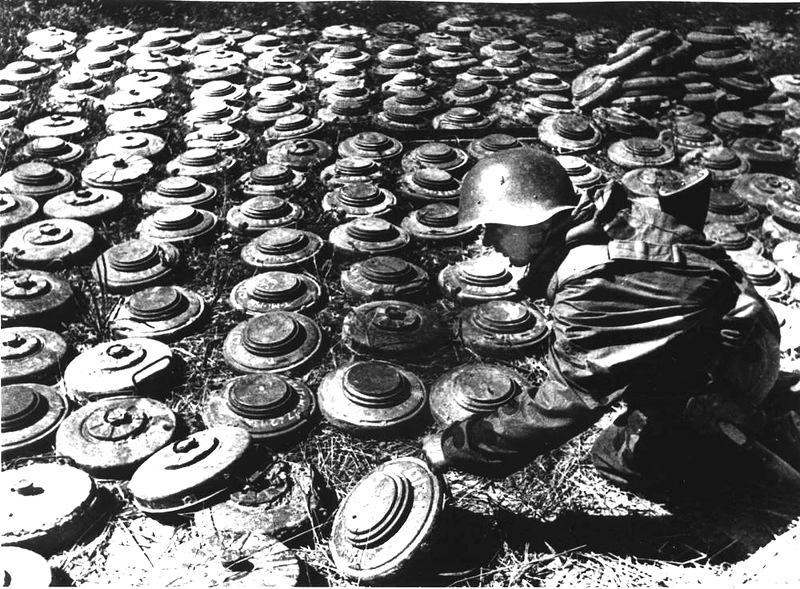 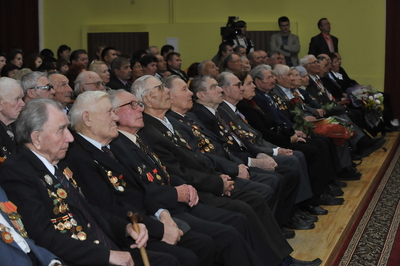 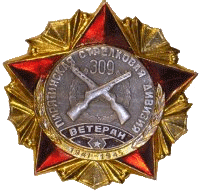 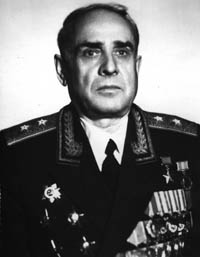 Кибаль Иван Андреевич, 
генерал-лейтенант Советской Армии, участник Великой Отечественной Войны, Герой Советского Союза
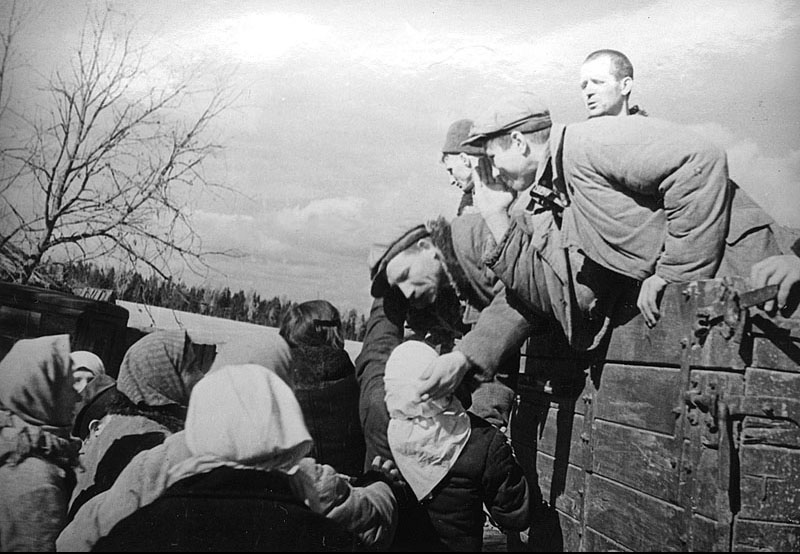 Уходил на войну сибиряк…
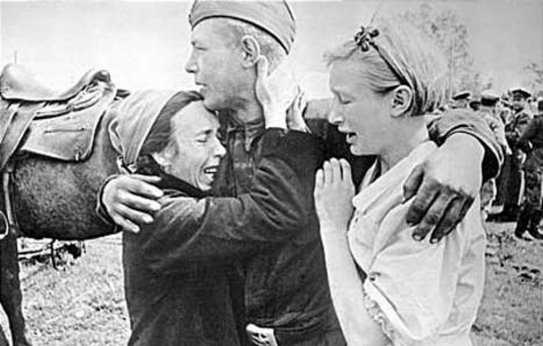 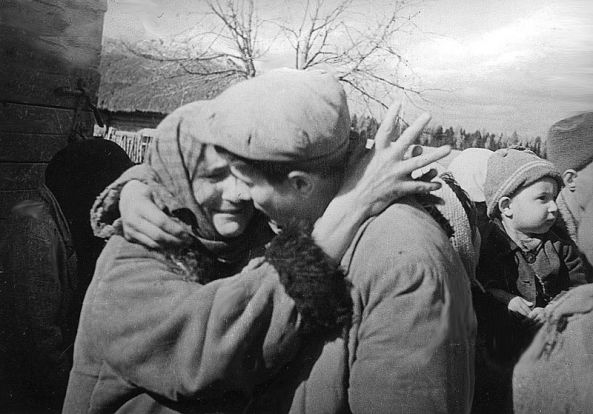 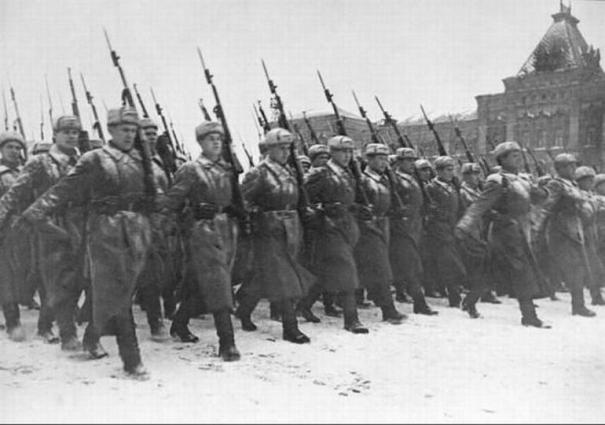 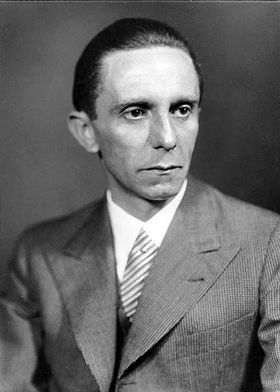 «Сибирь — холодный и пустынный край, где живут полудикие существа различных смешанных рас»
Пауль Геббельс, рейхсканцлер 
Нацистской Германии
Добровольцы
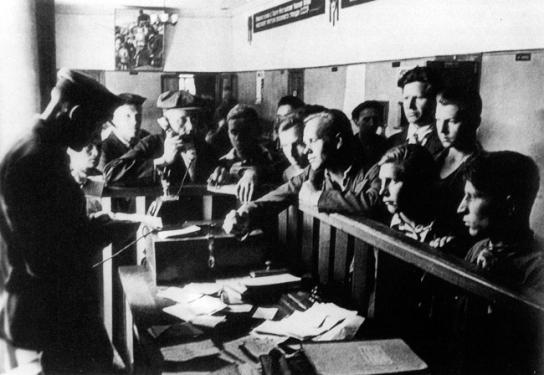 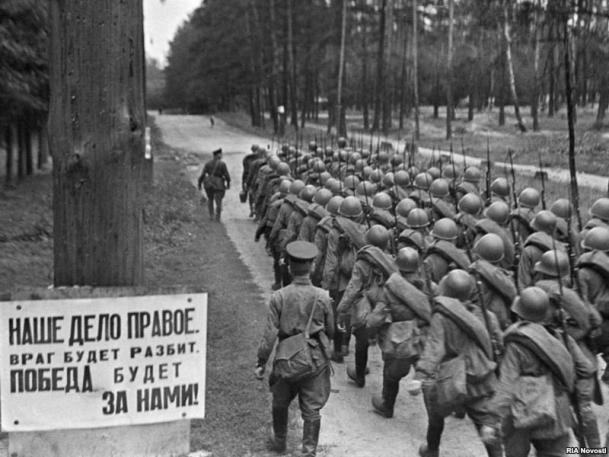 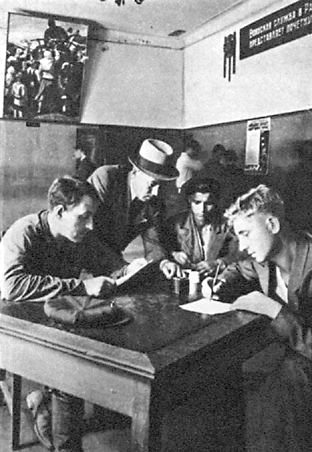 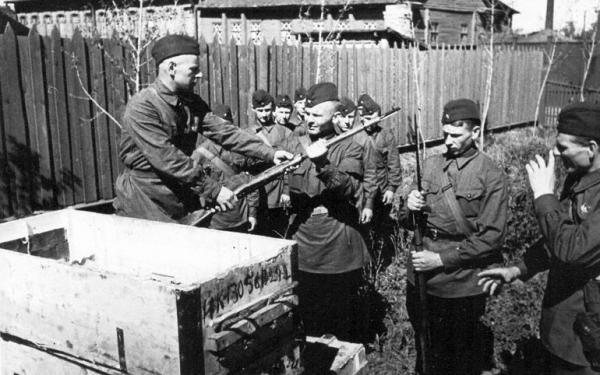 Сибиряки – Герои Советского Союза
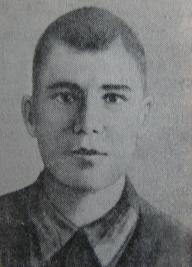 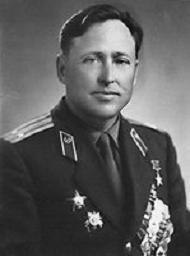 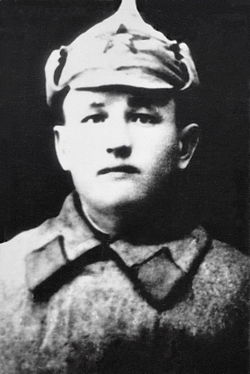 Ахметрашит Аширбеков
Битюков Прокопий
Чарков Тимофей
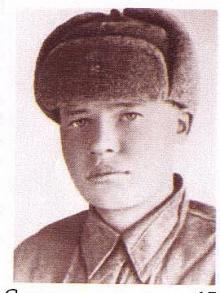 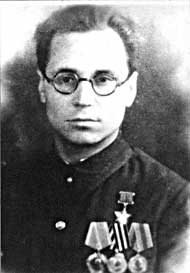 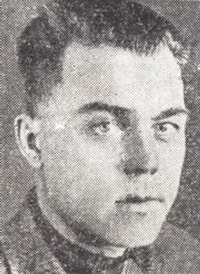 Корольков Иван
Мариков Иван
Тепляков Мартын
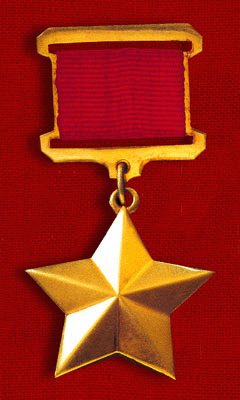 За форсирование Днепра 2438 воинам 
было присвоено звание
Героя Советского Союза: 
 47 генералам, 
 1123 офицерам, 
 1268 солдатам и сержантам
Всего в Битве за Днепр участвовали 
более 2,6 миллиона человек, 
2400 танков, 
2850 самолетов. 

Не вернулись с поля боя более 400 тысяч солдат, более миллиона - умерли от ран.
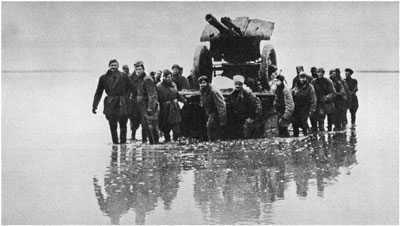